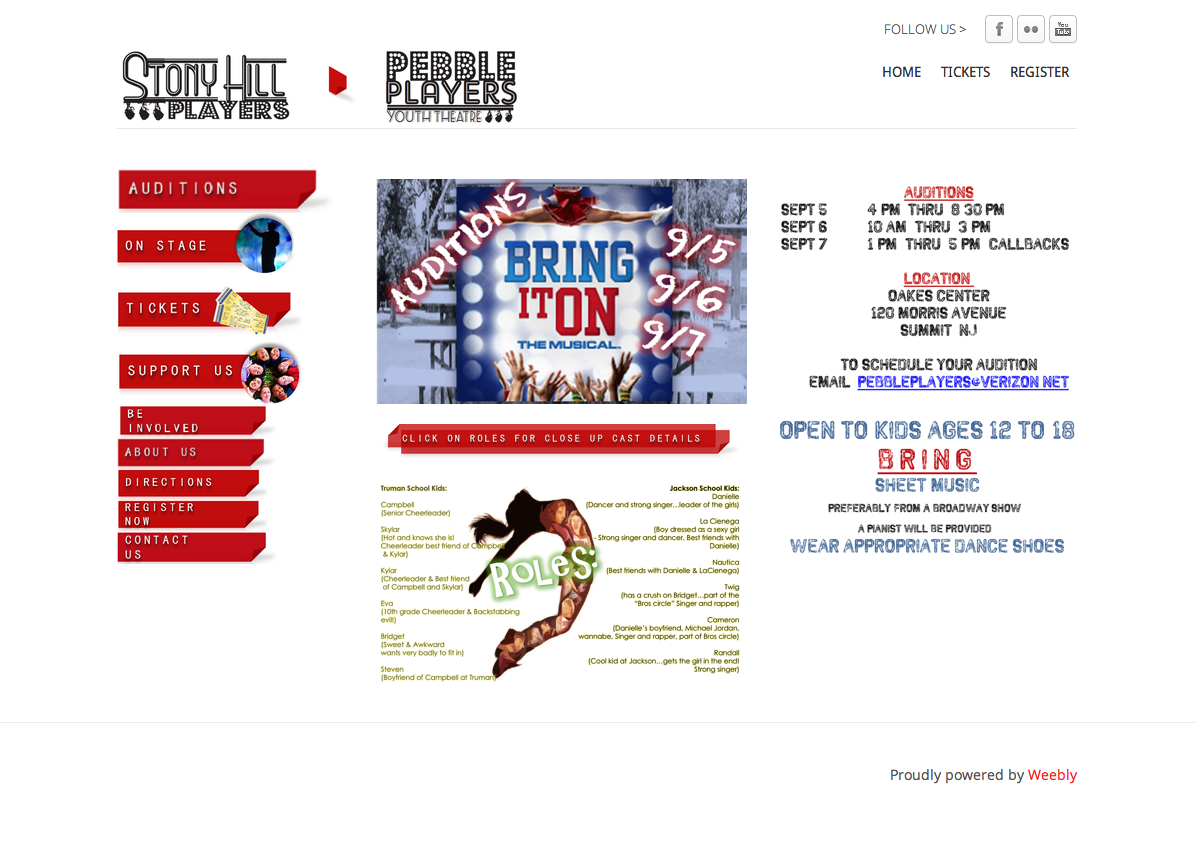 Remove graphic
Make into two columns and run across top of page, above “Click on Roles…” banner
Expand graphic to width of space to make words large enough to read
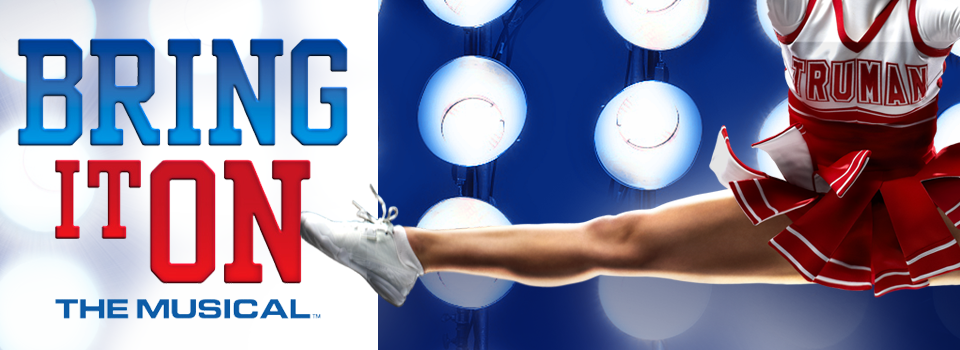 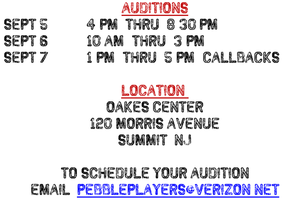 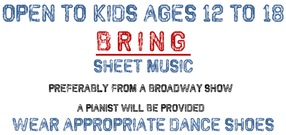 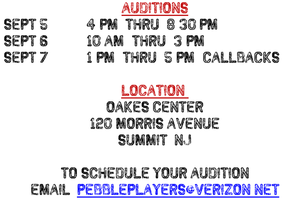 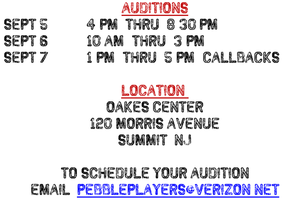 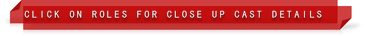 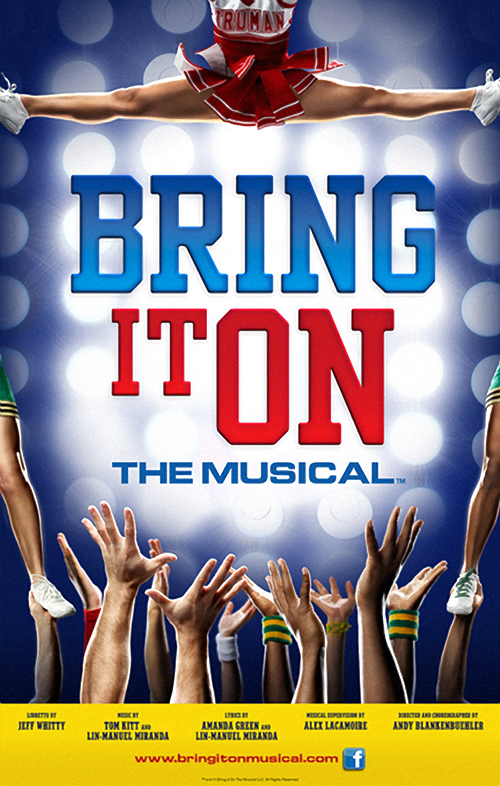 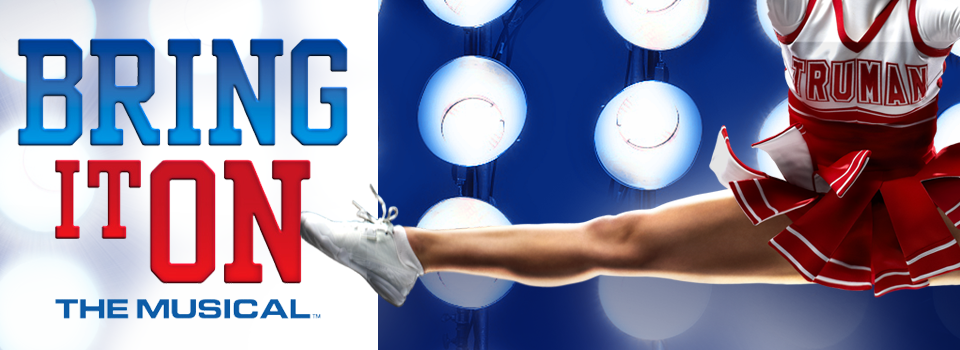 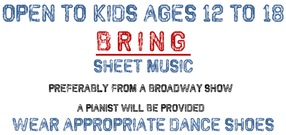 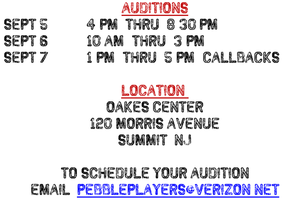 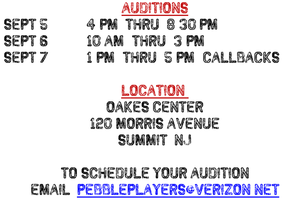 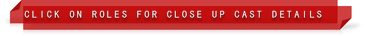 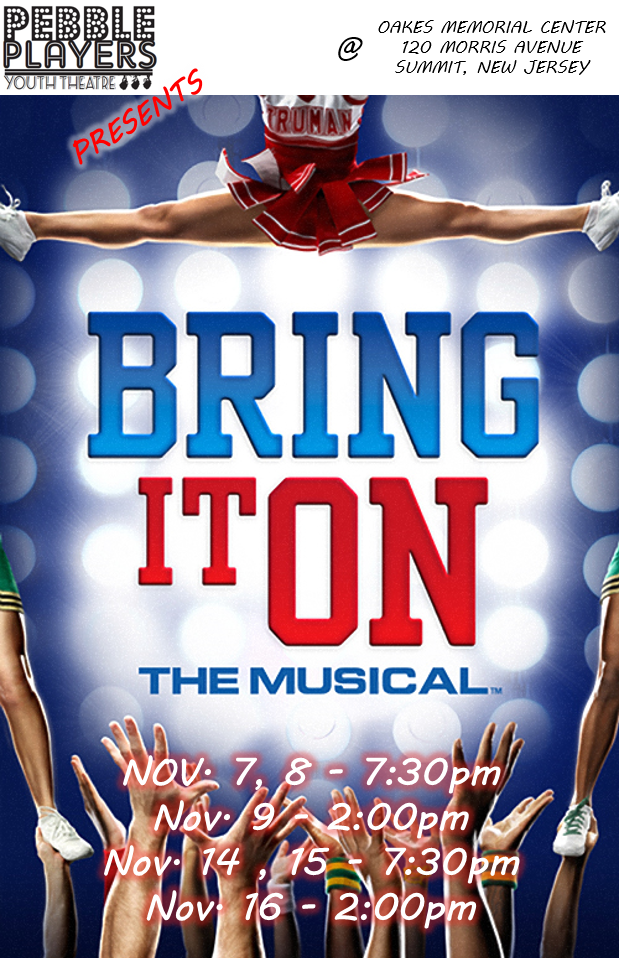 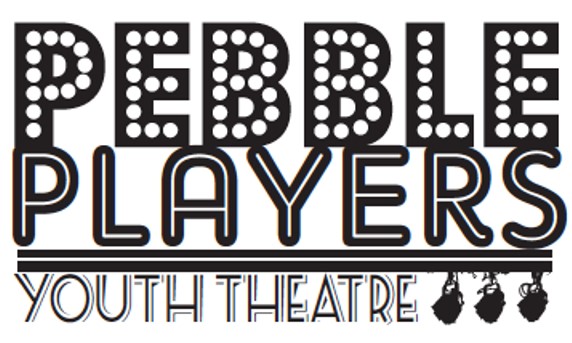 OAKES MEMORIAL CENTER
120 MORRIS AVENUE
SUMMIT, NEW JERSEY
@
PRESENTS
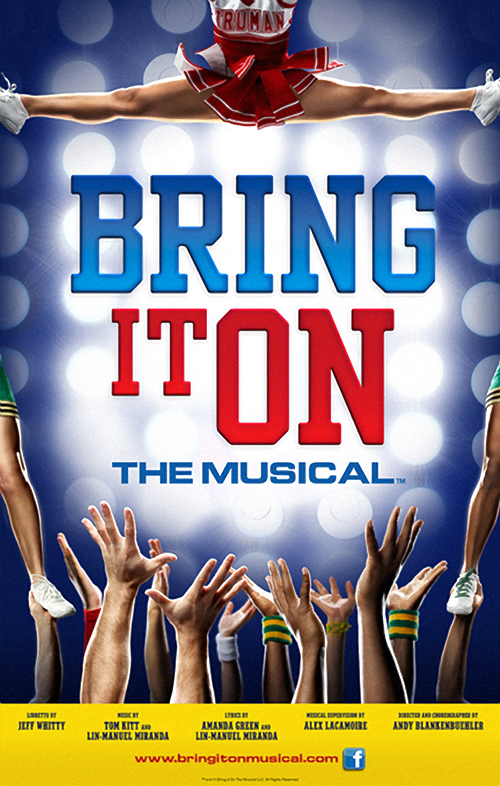 NOV. 7, 8 - 7:30pm 
Nov. 9 - 2:00pmNov. 14 , 15 - 7:30pm
Nov. 16 - 2:00pm